Introduction to the NIH Data Management and Sharing Policy
Lisa Federer, PhD, MLIS
NLM Data Science and Open Science Librarian
Office of Strategic Initiatives
National Library of Medicine
Session overview
Background
A brief history of data sharing at NIH
NIH and Data Sharing
[Speaker Notes: NIH is comprised of 27 institutes or centers]
NIH’s Culture of Data Sharing
HHS Rule and NIH Policy on Clinical Trial Results Dissemination
White House Initiative
(“OSTP Memo”)
NIH Data Science Strategic Plan
NIH Public Access Plan
Request for Information on Data Sharing
Genome-wide Association (GWAS) Policy
NIH Data Sharing Policy
Big Data to Knowledge (BD2K) Initiative
All of Us Research Program
Request for Information on Policy Provisions for  Data Management and  Sharing
NLM Strategic Plan
Genomic Data Sharing  (GDS) Policy
Model Organism Policy
NIH Public Access Policy (Publications)
NIH Data Commons Pilot
Cancer Moonshot
Modernization of NIH Clinical Trials
2018
2017
2014
2015
2016
2003
2004
2007
2008
2012
2013
Adapted from NIH Office of Science Policy
OSTP’s 2013 Holdren memo
https://obamawhitehouse.archives.gov/blog/2013/02/22/expanding-public-access-results-federally-funded-research
2008: NIH Public Access Policy
https://publicaccess.nih.gov/policy.htm
2003: NIH Policy on Data Sharing
https://grants.nih.gov/grants/policy/data_sharing/
2015: NIH Genomic Data Sharing Policy
https://osp.od.nih.gov/scientific-sharing/genomic-data-sharing/
What’s next?
The NIH Data Management and Sharing Policy (DMS Policy)
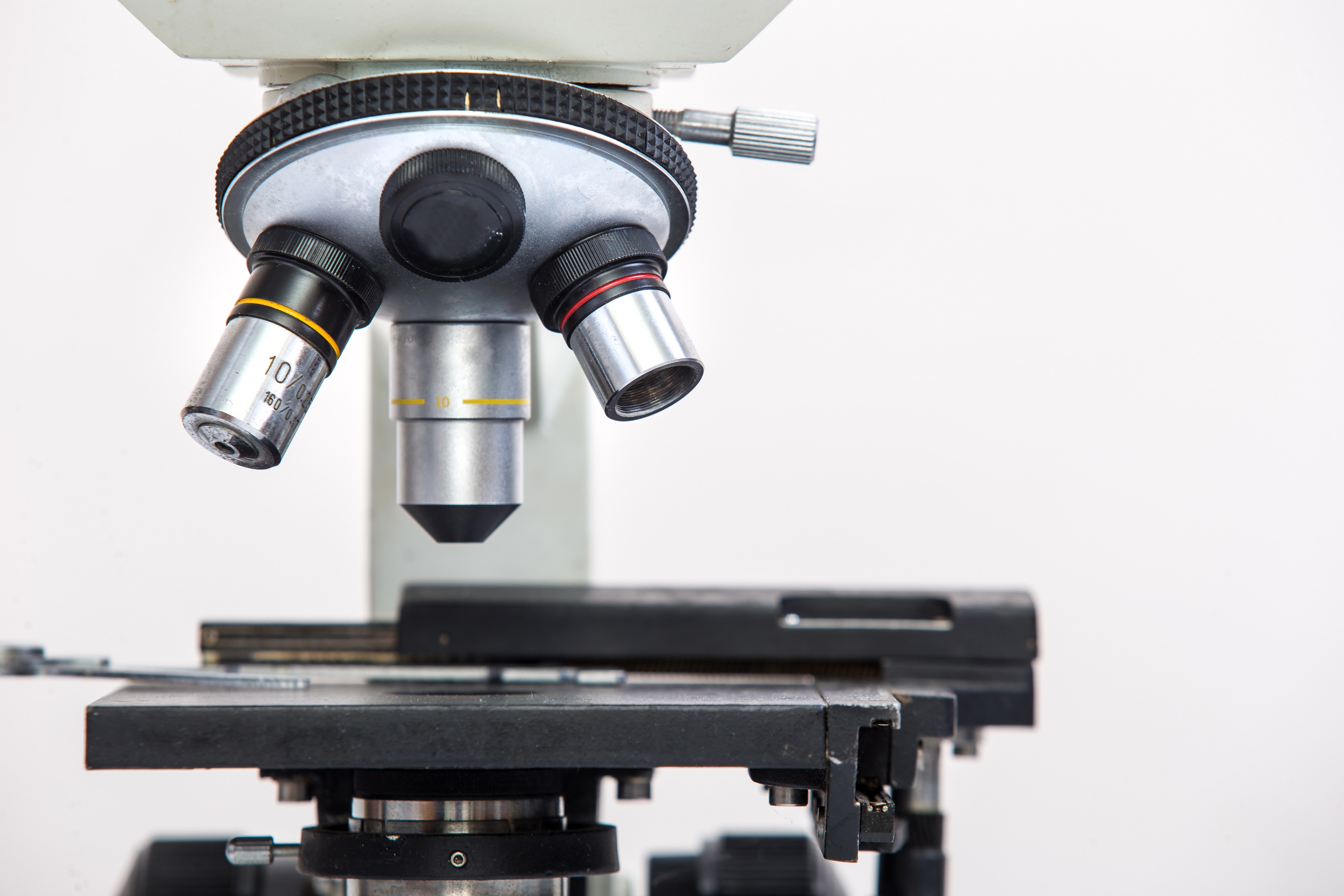 Scope of the policy
All research funded (in whole or part) by NIH that generates scientific data, including:
Extramural grants
Contracts
Intramural research projects
All other NIH funding mechanisms (e.g. Other Transaction Authority)

Does not apply to funding that does not generate data (e.g. training grants and infrastructure development)
https://grants.nih.gov/grants/guide/notice-files/NOT-OD-21-013.html
Policy requirements
Elements of a DMSP
https://grants.nih.gov/grants/guide/notice-files/NOT-OD-21-014.html
Data description
What counts as data for sharing?
Adequate data to validate and replicate study findings
Data resulting from the study but not necessarily supporting a publication
Null findings that do not result in publication
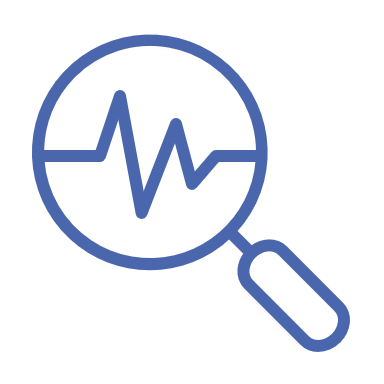 What does not count as data for sharing?
laboratory notebooks
preliminary analyses
completed case report forms
drafts of scientific papers
plans for future research
peer reviews
communications with colleagues
physical objects, such as laboratory specimens
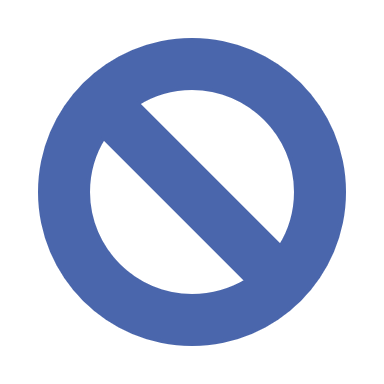 Acceptable reasons to not share
informed consent limitations on sharing
existing consent (e.g., for previously collected biospecimens) prohibits sharing 
privacy or safety of research participants would be compromised or place them at greater risk of re-identification or suffering harm
explicit federal, state, local, or Tribal law, regulation, or policy prohibits disclosure
datasets cannot practically be digitized with reasonable efforts
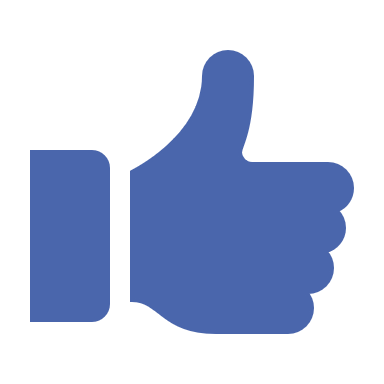 Related tools, software, code
Specialized tools that are needed to access the shared data
Names of specific software tools (e.g. Python, SPSS, etc)
Availability of tools (e.g. open source vs purchase)
Expected lifespan of the tools compared to length of data availability
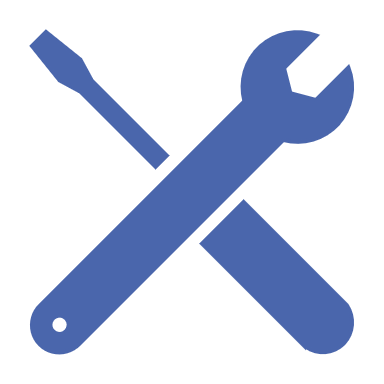 Standards
Data formats
Data dictionaries
Common Data Elements
Identifiers
Definitions
Indicate when no consensus standard exists
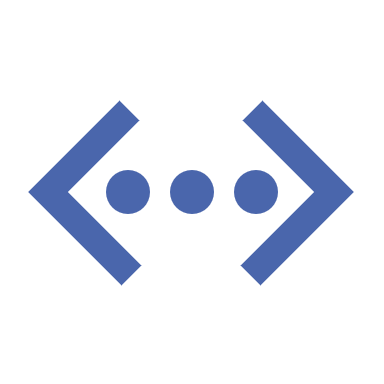 Data preservation, access, and timelines
Name of repository(ies) where data will be shared
Findability and identifiability of data (e.g. unique identifiers)
When data will be shared
No later than time of publication or end of performance period
How long data is anticipated to be available
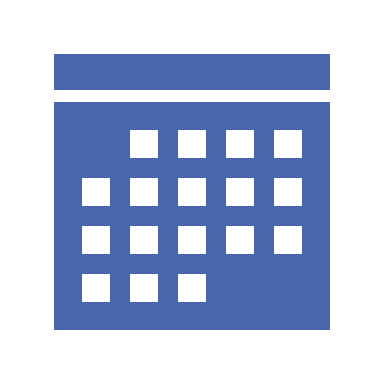 Access, distribution, and reuse considerations
Informed consent
Privacy and confidentiality protections
Restrictions imposed by federal, Tribal, or state laws, regulations, or policies (e.g. HIPAA)
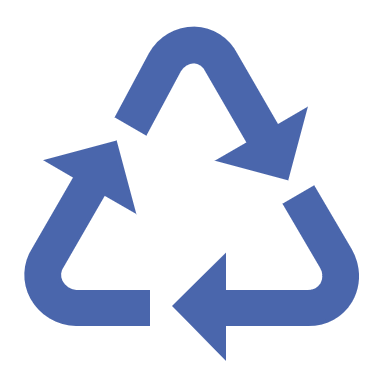 Oversight of data management and sharing
How compliance with DMSP will be monitored and managed
Who will be responsible for oversight
How often will oversight activities occur
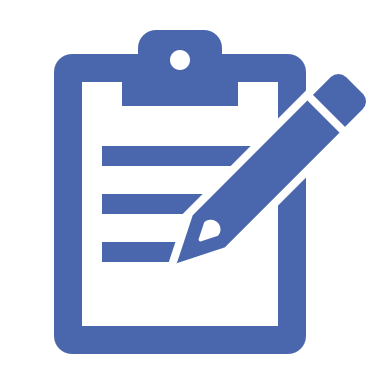 Plan submission, review, and compliance
DMS Policy and the broader policy landscape
DMS Policy represents the minimum requirements for all NIH
NIH Institutes, Centers, and Offices (ICOs) may provide more specific guidance
Other policies may apply (e.g. Genomic Data Sharing policy)
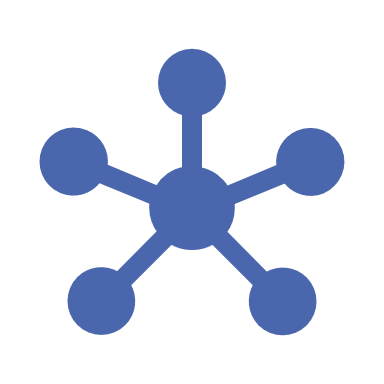 Resources for writing a DMSP
Tools and additional guidance
Allowable costs
https://grants.nih.gov/grants/guide/notice-files/NOT-OD-21-015.html
Forecasting Costs for Preserving, Archiving, and Promoting Access to Biomedical Data
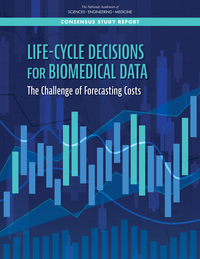 Funded by the National Library of Medicine, this study by the National Academies of Sciences, Engineering, and Medicine developed and demonstrated a framework for forecasting long-term costs for preserving, archiving, and accessing various types of biomedical data and estimating potential future benefits to research.
https://www.nationalacademies.org/our-work/forecasting-costs-for-preserving-archiving-and-promoting-access-to-biomedical-data
Assessing Research Data Costs: A Checklist for Administrators at Research Institutions
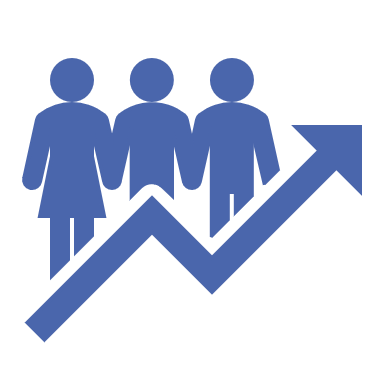 Foster implementation of the cost forecasting framework 
Improve training and awareness for researchers
Update data policies and procedures
Drive future improvements in the ability to forecast costs 
Expand the capacity to make sound data management decisions
https://www.nap.edu/resource/25639/Research_Admin_Checklist_Biomedical_Data.pdf
BMIC Repository list
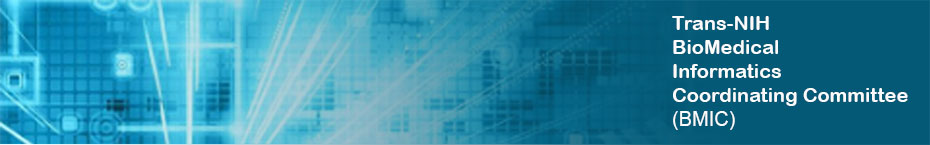 To help researchers locate an appropriate resource for sharing their data, as well as to promote awareness of resources where datasets can be located for reuse, BMIC maintains lists of several types of data sharing resources:
Open NIH-supported domain-specific repositories that house data of a specific type or related to a specific discipline;
Other NIH-supported domain-specific resources, including repositories and knowledgebases, that have limitations on submitting and/or accessing data; and
Generalist repositories that house data regardless of type, format, content, or subject matter.
https://www.nlm.nih.gov/NIHbmic/nih_data_sharing_repositories.html
Selecting a repository: the NIH data sharing landscape
NIH strongly encourages 
subject-specific, open access Data Sharing Repositories 
as a first choice.
https://www.nlm.nih.gov/NIHbmic/nih_data_sharing_repositories.html
Datasets up to 20 gigabytes
Datasets up to 2 gigabytes
High priority datasets, petabyte-scale
Generalist  Repositories
Cloud Partners
(STRIDES Program)
PubMed Central
Datasets associated with publications or otherwise and links to PubMed.
Store and manage large scale, high priority NIH datasets.
Stores publication-related supplemental materials and datasets directly associated publications.
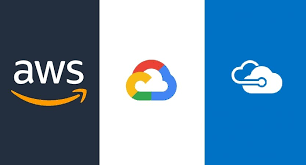 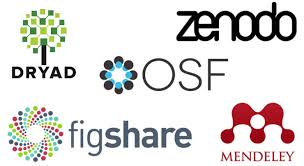 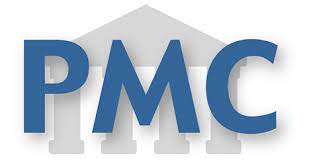 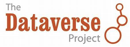 The NIH Generalist Repository Ecosystem Initiative (GREI)
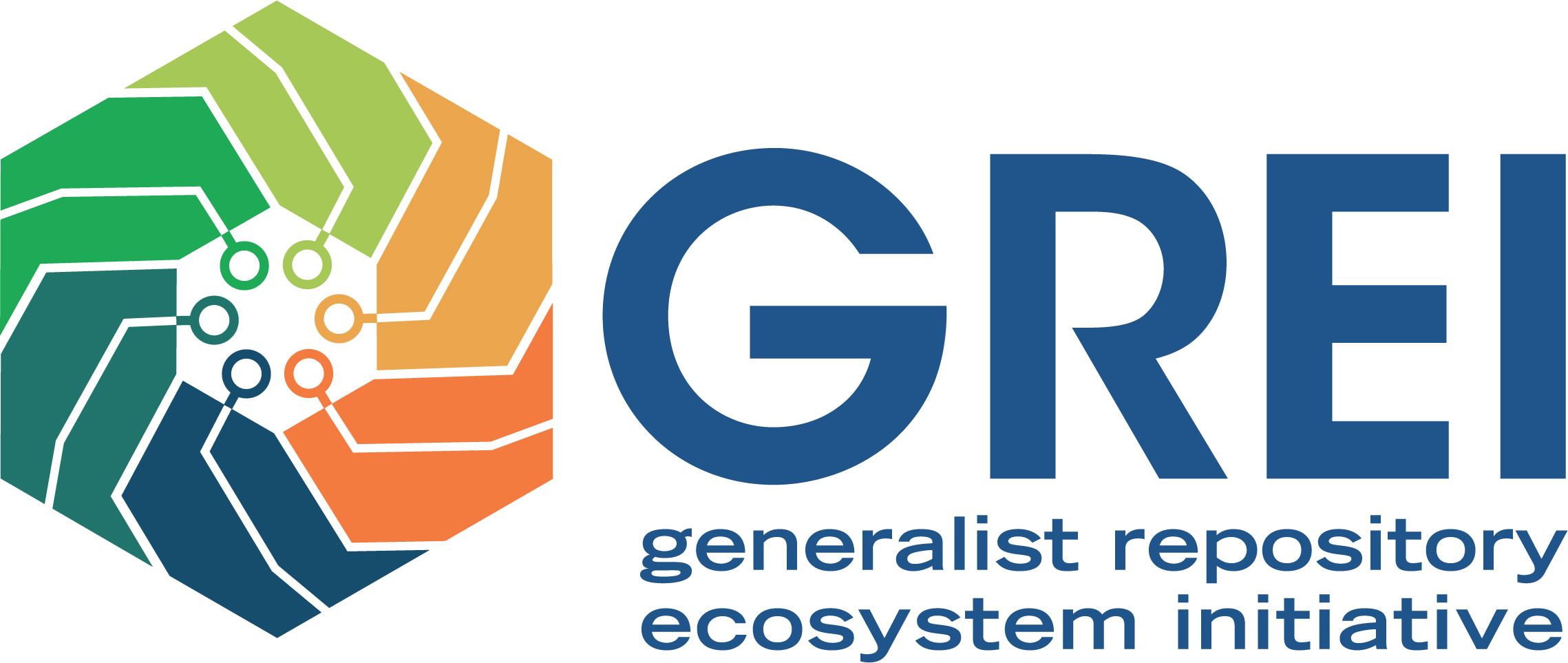 Solicit applications from generalist repositories working together to:
Expected Outcomes
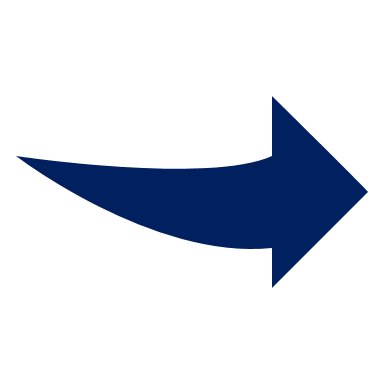 Icons courtesy  Flaticon.com
[Speaker Notes: Consistent capabilities that align with the desirable characteristics for repositories]
Awardees
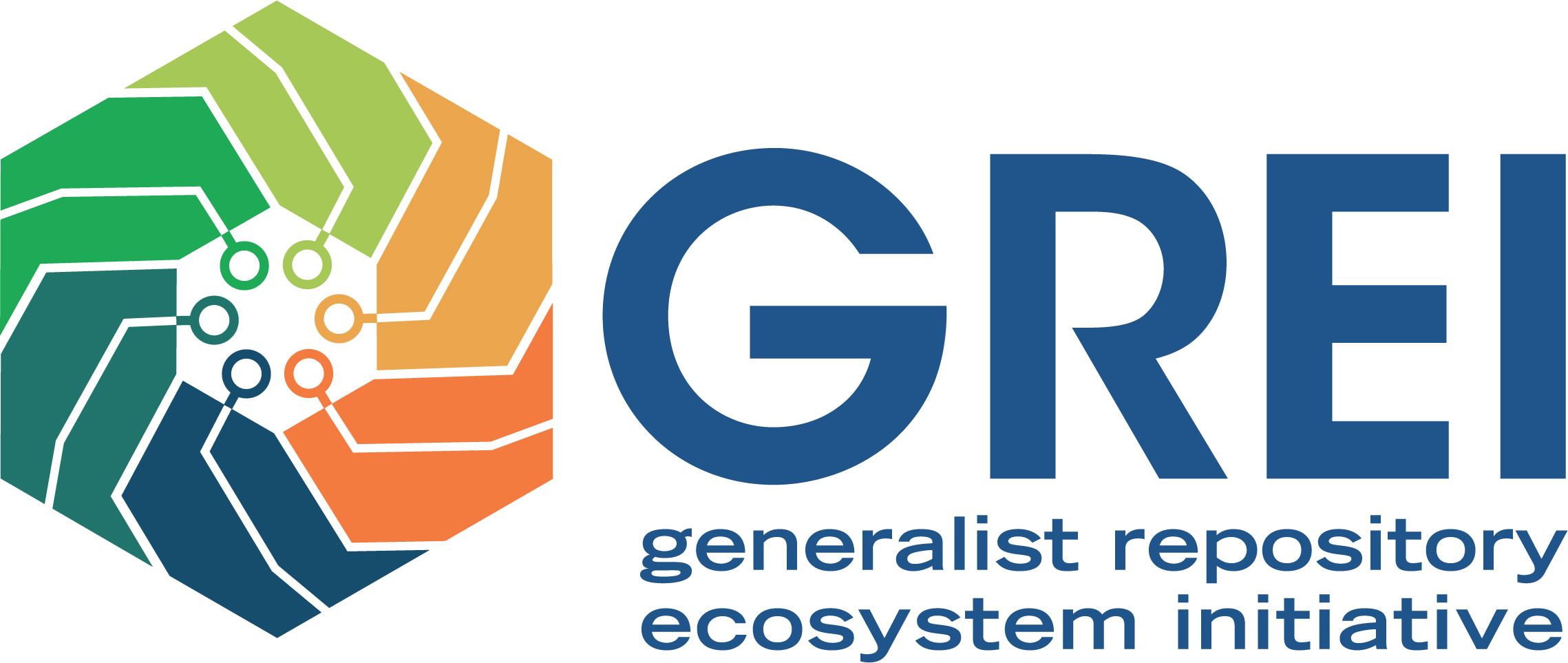 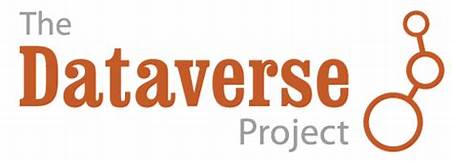 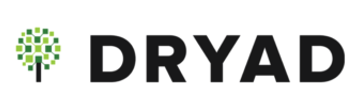 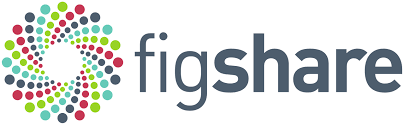 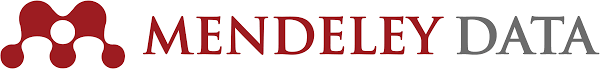 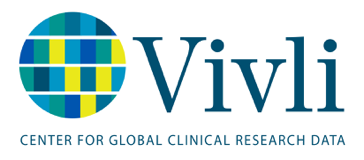 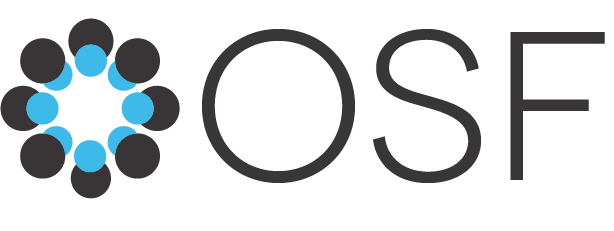 https://datascience.nih.gov/news/nih-office-of-data-science-strategy-announces-new-initiative-to-improve-data-access
Desirable Characteristics for Data Repositories
https://grants.nih.gov/grants/guide/notice-files/NOT-OD-21-016.html
Additional Considerations for Human Data
https://grants.nih.gov/grants/guide/notice-files/NOT-OD-21-016.html
For more information
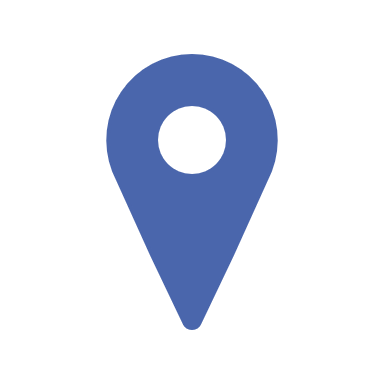 http://sharing.nih.gov
Questions?
Lisa Federer, PhD, MLIS
NLM Data Science and Open Science Librarian

lisa.federer@nih.gov
Twitter: @lisafederer